Tesla Motors
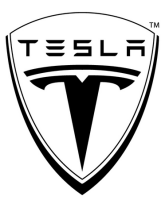 An Analysis of Tesla’s Marketing Efforts in the U.S.
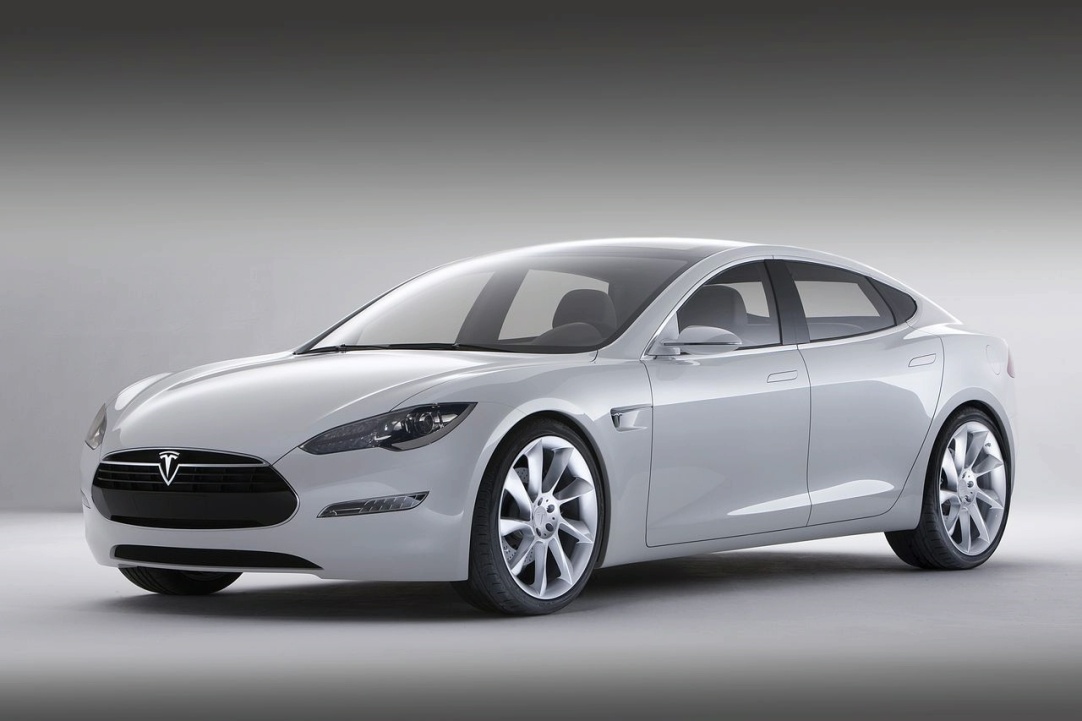 Adam Cimala
Evangeline Demos
Pandi Lera
Andre Jordan Sanchez
Tesla Motors
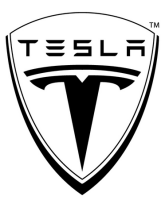 U.S Automotive Market Characteristics
U.S. Automotive Market is largest in the world
11.5 million vehicles purchased in 2009 alone
8 million vehicles produced every year in U.S.
Also the most competitive, large number of firms
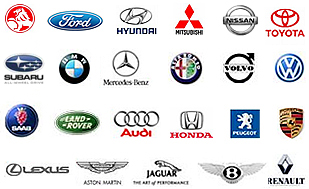 Tesla Motors
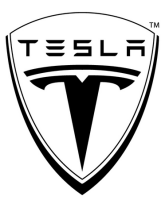 U.S Automotive Market Characteristics
Automotive industry has faced external/internal pressures
Spiking oil prices due to middle-eastern conflicts
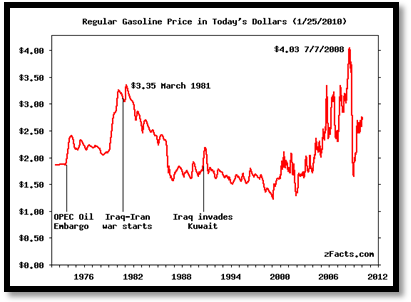 Gas Prices, 1976 - 2010
Source: U.S. Department of Energy
Gas Prices sensitive to any U.S. foreign policy changes
 Who ends up paying? You do!
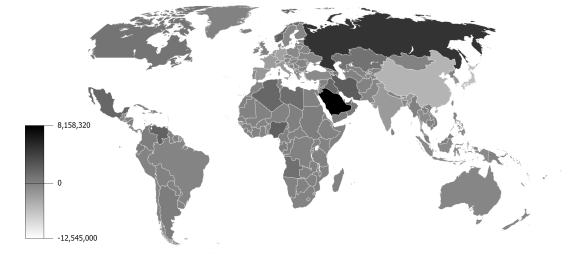 Oil Exporting Countries
Source: CIA World Fact book
Saudi Arabia, Venezuela, Nigeria, Iran, Russia
Tesla Motors
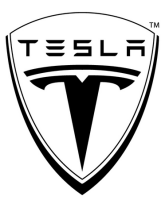 U.S Automotive Market Characteristics
Increased Environmental Awareness by Consumers
Popular Culture
Products
Building Certifications
The “Obama” Factor
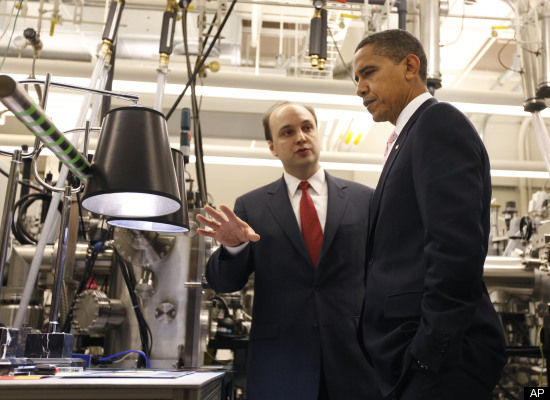 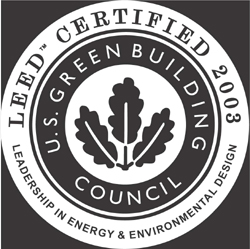 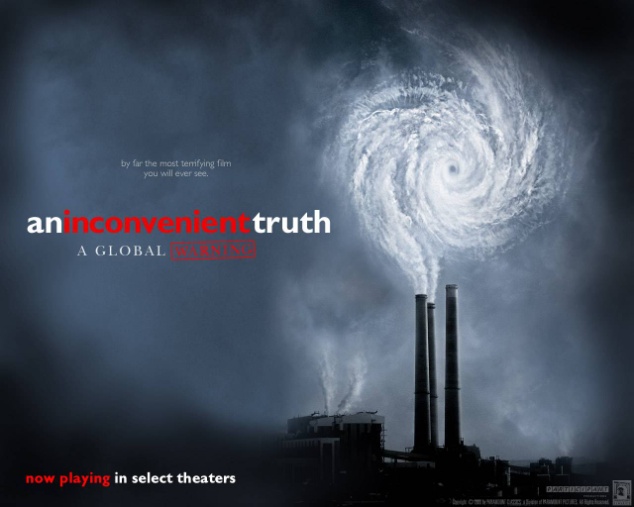 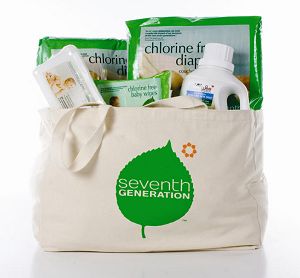 Tesla Motors
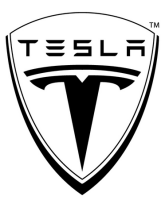 U.S Automotive Market Characteristics
Consumers values were changing starting in 2001!
SUV sales sank, consumers wanted fuel efficient vehicles.
Toyota capitalized on this first in the automotive industry…sort of.
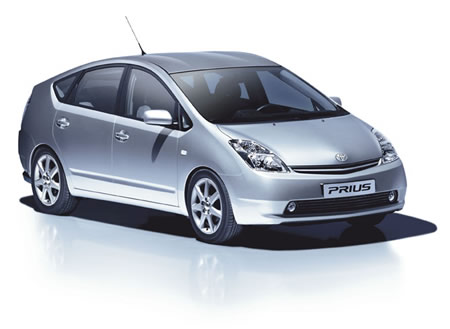 Prius was a success for Toyota
 As of 2009, 800,000 Prius on U.S. Roads
 However, the Prius only targets a small % of the automotive market…
Tesla Motors
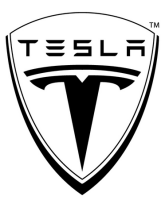 U.S Automotive Market Characteristics
Sources:
1 – As defined by the automotive industry. Source: US News & World Report 2010
2 – Percent Change in sales from 2009 as of April 1, 2010. Source: Wall Street
3 - Demographic Data of Buyers. Source: Google Answers
Tesla Motors
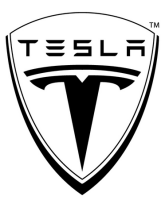 Product Profile
Tesla decided it would produce an electric car and target luxury and exotic sport car market
Tesla Roadster
 Introduced in 2008
 0 – 60 in 3.9 seconds
 $100,000 - (Federal Tax Rebate)
  200 miles on one charge
 0 emissions
 Target market – The Environmentally friendly CEO
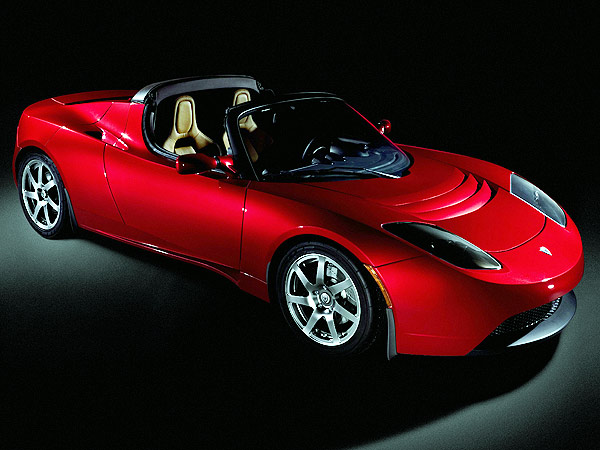 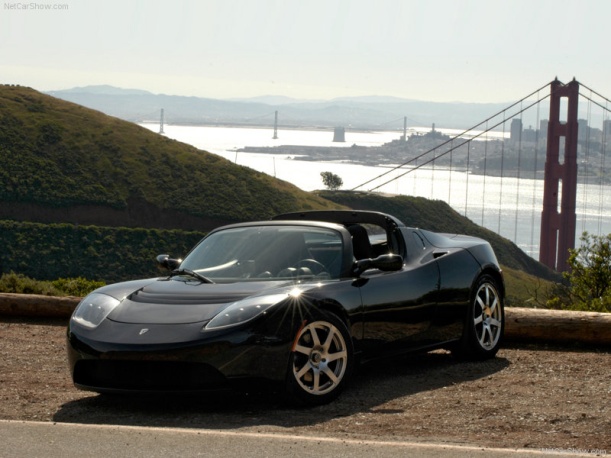 Reviews
“You don’t have to go slow to go green”
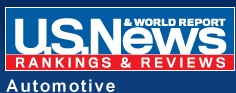 “The Tesla is $130,000 of Electric Sex”
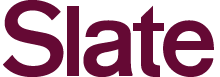 Tesla Motors
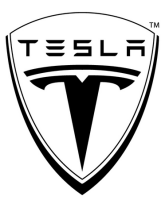 Product Profile
Tesla Motors Model S
Family sedan with sporty silhouette
Equipped with high end technology
Seating for 5 adults + 2 child seats
Unique hatch for oversized items
60/40 flat folding rear seat
Second trunk under hood
 
Performance
Dynamics of a sport car
 Accelerates 0-60 mph in 5.6 seconds
120 mph top speed
300 mile range
45 minute “Quick Charge”
 
Benefits
Economic $5 cost per 300 miles
Environmentally friendly – 0 emissions
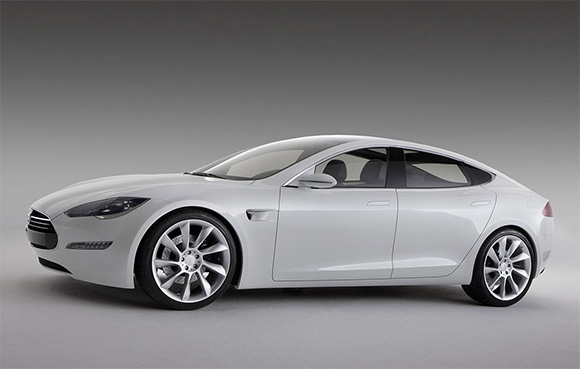 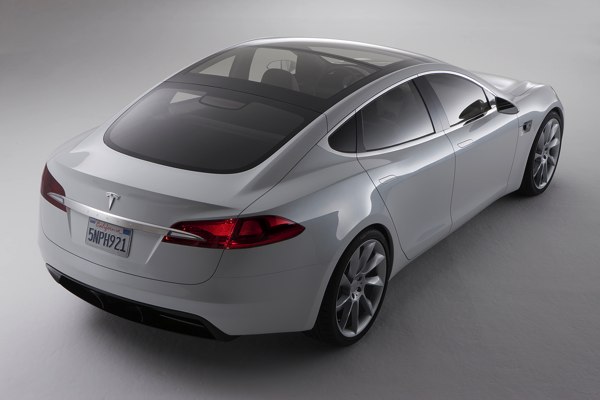 Tesla Motors
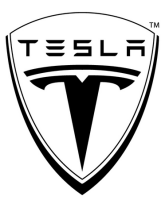 Tesla Worldwide Store Locations
Product Profile
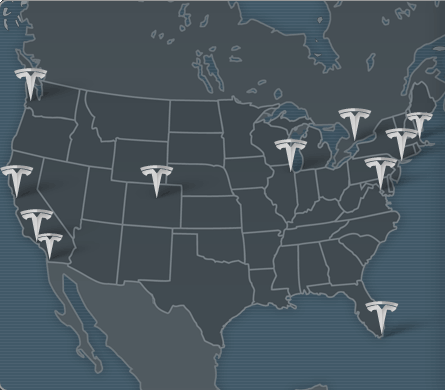 Target market
11 stores in North America
19 stores worldwide
United Kingdom
Germany
Austria
Switzerland
Norway
Benelux
Monaco
Italy
Targeted to
Current owners of Roadster model
Wealthy families
Executives
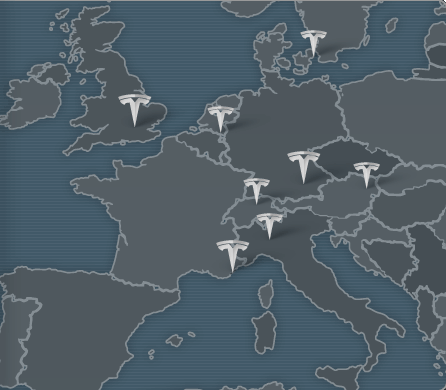 Source: Tesla.com
Tesla Motors
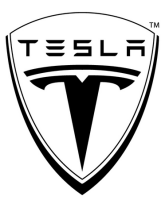 U.S Automotive Market Characteristics
Tesla Motors faces heavy competition from gasoline & hybrid vehicles
Tesla Roadster
Tesla Model S
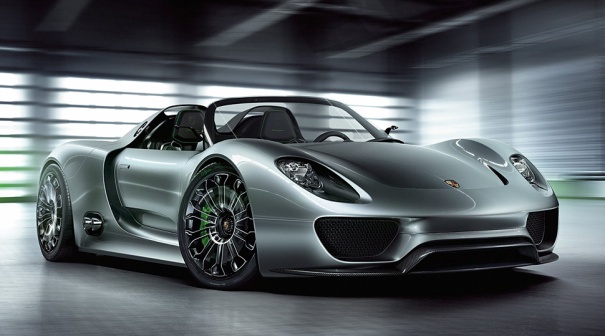 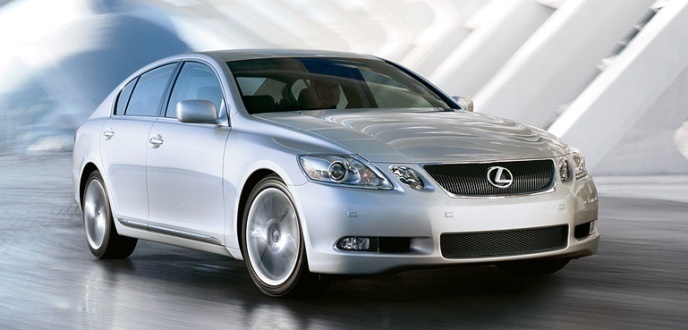 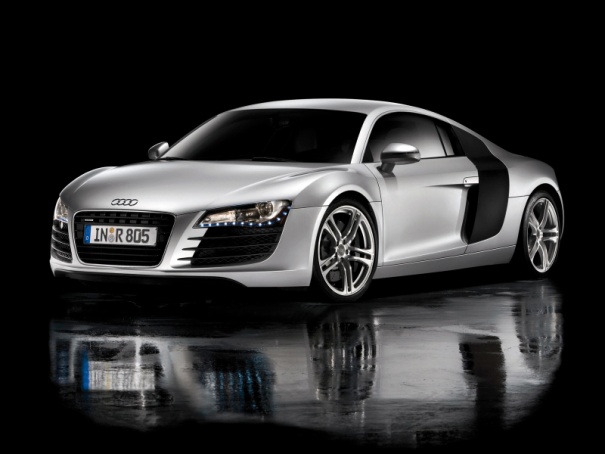 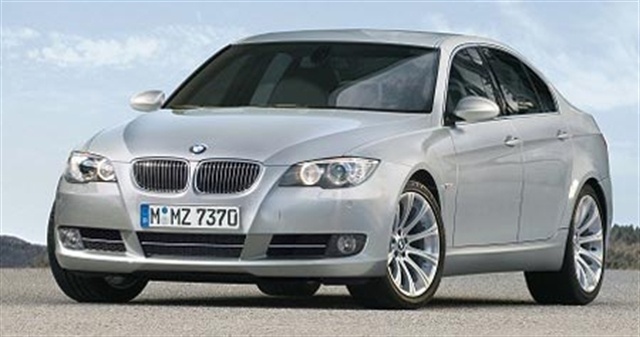 Tesla Motors
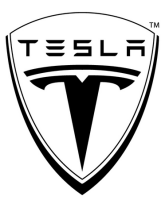 U.S Automotive Market Characteristics
S.W.O.T. Analysis
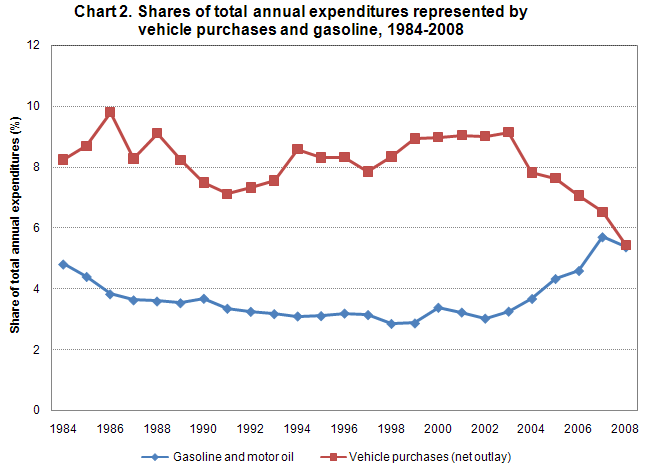 Source: US Department of Labor & Statistics
Tesla Motors
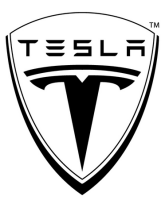 U.S Automotive Market Characteristics
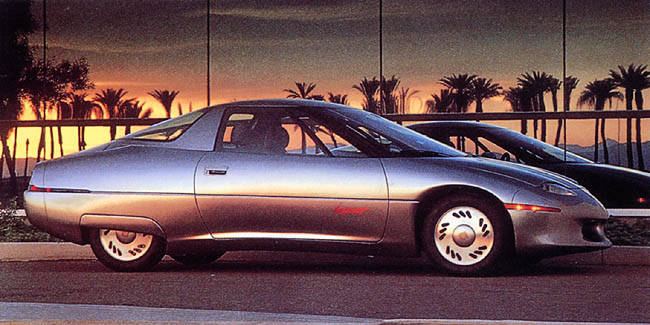 Technology considerations
Failure of EV1
40 miles on charge
Has Tesla overcome these technology hurdles?
Patented  technology
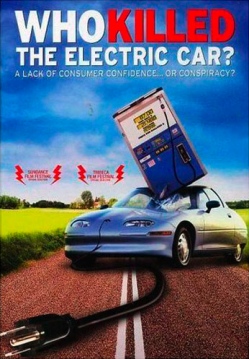 Who Killed the Electric Car Trailer
http://www.youtube.com/watch?v=nsJAlrYjGz8
Tesla Motors
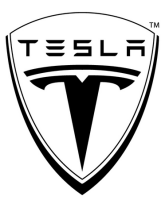 U.S Automotive Market Characteristics
“Society shapes the beliefs, values, and norms that largely define consumer preferences”
Views of Society - Consumption patterns often reflect social attitude. 
Views of  nature - People have awakened to nature’s fragility and finite resources
Core values -  protecting the environment or limiting dependence on foreign oil.
Subcultures: Environmentalists, “tree-huggers”, green parties
Class:  Upper to upper-middle class
Natural Environment: “green parties” have pressed for public action to reduce industrial pollution.
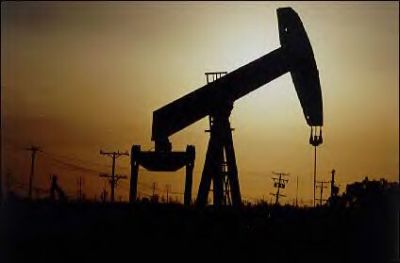 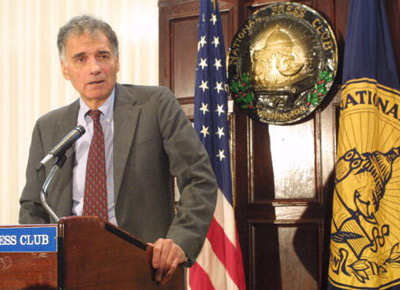 Tesla Motors
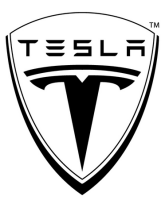 U.S Automotive Market Characteristics
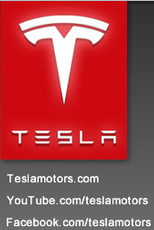 Social Environment
Tesla targets subcultures
 Celebrity endorsements
 Web 2.0 methods
 Twitter, 
 Facebook
 Blogging
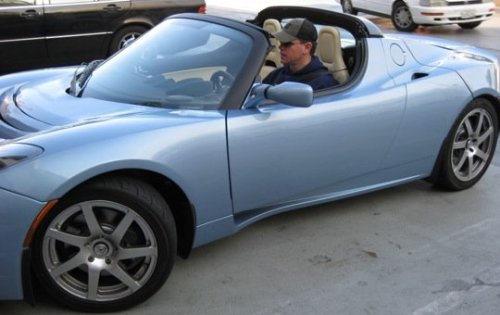 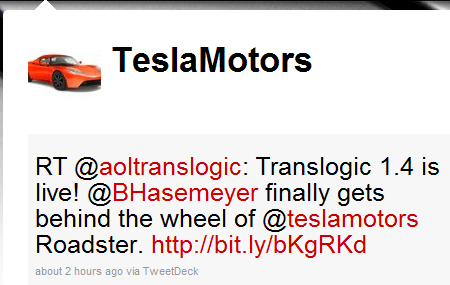 Tesla Motors
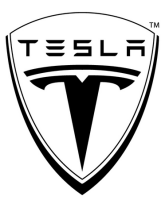 U.S Automotive Market Characteristics
Legal Environment
Tesla v. Fisker
Tesla’s CEO Elon Musk was sued by the company’s co-founder Martin Eberhard for “libel” 
Class Action Suit by former employees
Energy Policy Conservation Act of 1975
     and CAFÉ Standards
Energy Independence and Security Act

Special Interest Groups: 
Opponents - Big Oil Companies
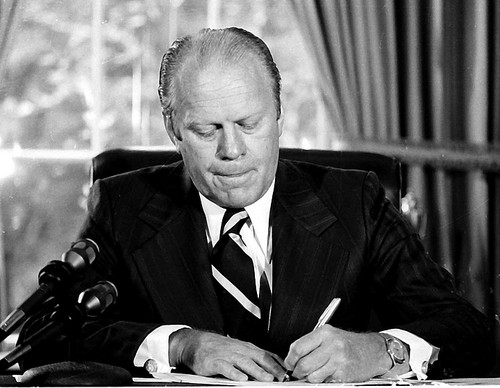 Proponents - Environmentalists
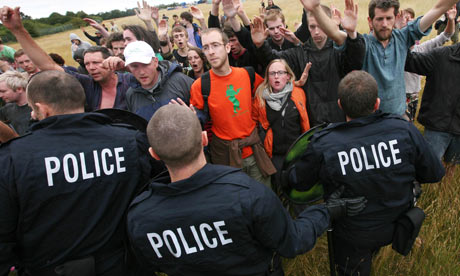 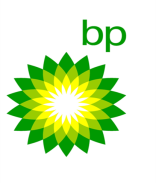 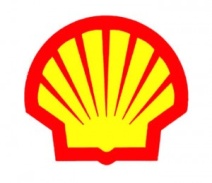 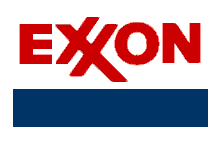 Tesla Motors
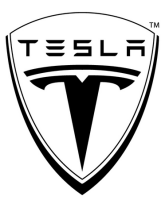 U.S Automotive Market Characteristics
Problems
Cost
Limited Range
Limited Electric Charge Stations
 

Opportunities
Saves money on gas & maintenance costs
State-specific perks-drive in HOV lane without a passenger, free metered parking, grants toward the purchase price, tax exemptions, etc.
Federal Tax Incentives
Insurance savings
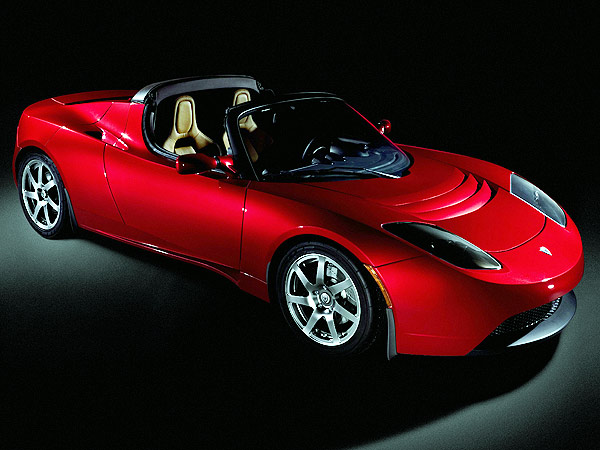 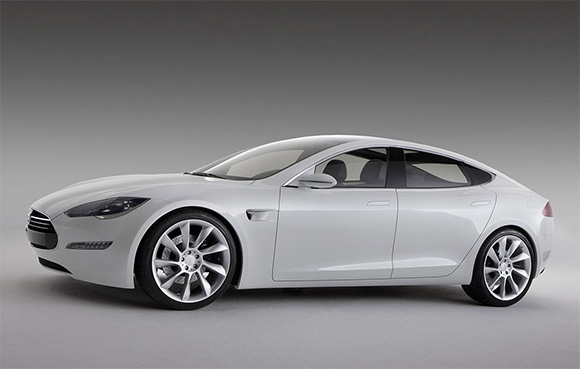 Tesla Motors
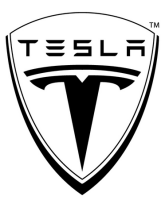 Product Strategy
Product Levels
Core  means of transportation
Basic  seats, radio, AC
Expected  safety, reliable 
Augmented  electric power, 0 emissions
Potential  tax breaks, part of a “revolution”

Product Mix
Roadster and S type
Each mix has different product lines
Roadster sport and non-sport
S type has more depth
Up – Market stretch with S Signature
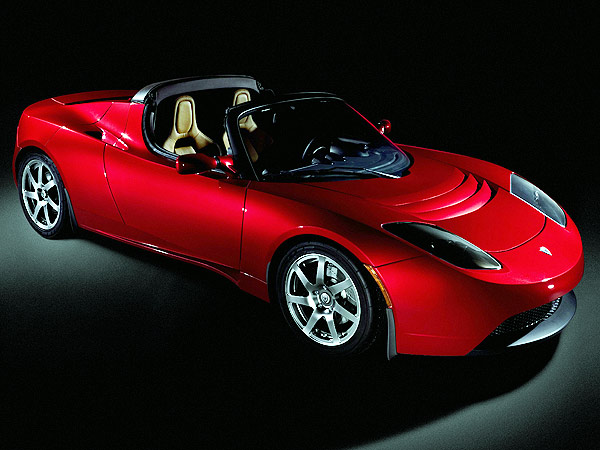 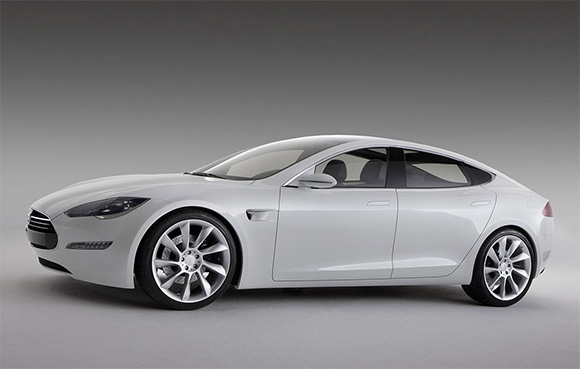 Tesla Motors
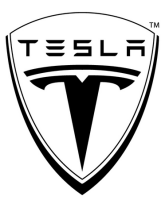 Product Strategy
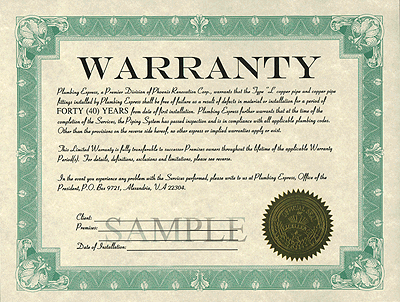 Warranties
3 years/36000miles base warranty 
Option to extend up to 4years/50000miles
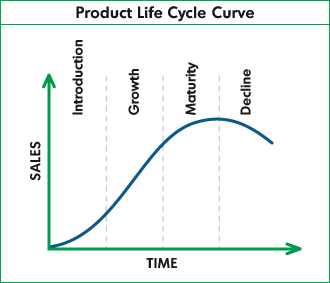 Product Life Cycle (PLC)
Introduction Stage	
Inform potential customers
Product trial
Secure retail distribution
Tesla Motors
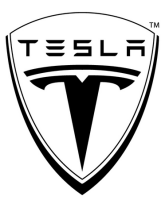 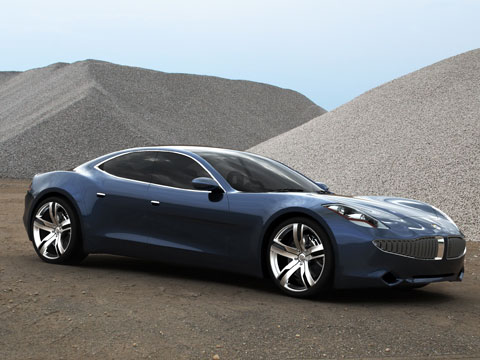 Pricing Strategy
Consumer Psychology 
Reference prices
Fisker Karma  plug-in hybrid $87,900
Chevy Volt  estimated around $40,000



CEO’s perspective:
The ownership cost of Model S, if you were to lease and then account for the much lower cost of electricity versus gasoline at a likely future cost of $4 per gallon, is similar to a gasoline car with a sticker price of about $35,000," he wrote. Because they have fewer moving parts and don't require oil changes, electric vehicles should also have lower maintenance costs. "Model S costs roughly $5 to drive 230 miles--a bargain, even if gasoline were $1 per gallon
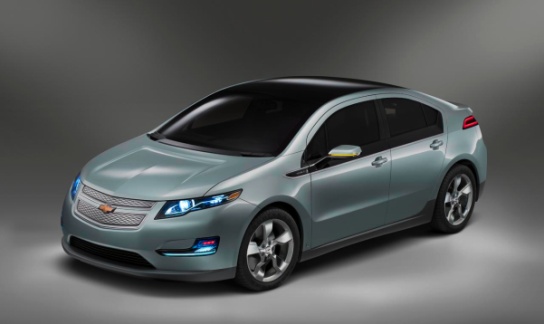 Tesla Motors
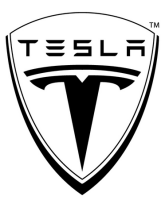 Pricing Strategy
Pricing objective  maximize market share
Demand curves should be based on Roadster 
When selecting need to account for one of these areas:
Customers demand
Cost function
Competitor’s prices
Profit

Focus on cost function pricing strategy

In the long run cost of production will decrease and profits will increase

Price adaption strategies:
$7,500 tax reduction
As product moves through PLC consider new allowances
Differentiated pricing  Signature S
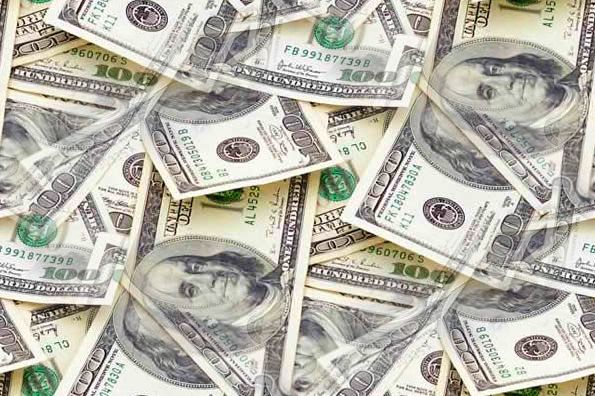 Tesla Motors
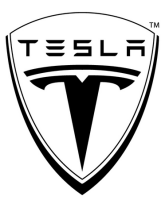 Promotion Strategy
Four Key Functional Areas

Advertising

Promotions

Events/Experiences

Public Relations
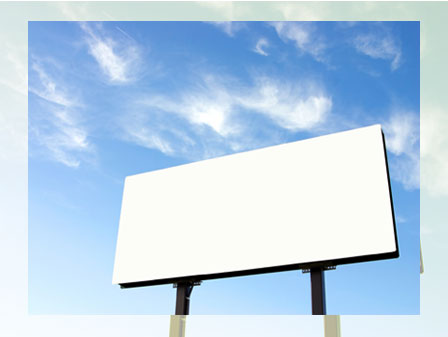 Tesla Motors
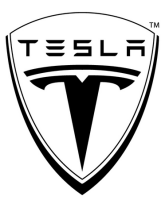 Promotion Strategy
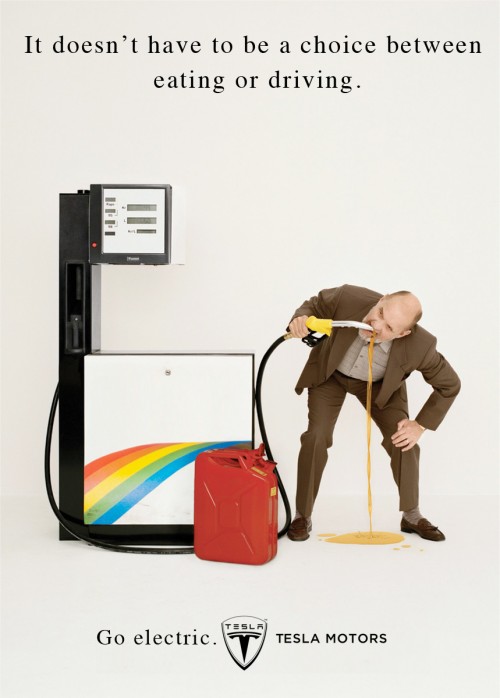 Advertisement

Informative advertising 
Create awareness

Advertising Campaign
Distinct message
Distribution through different media
Tesla should utilize 
TV ads
Magazines
Internet Ads (besides Web 2.0)
Source: Cut-Copy Ad contest Winner
Tesla Motors
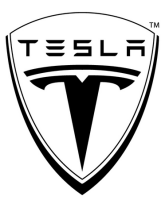 Promotion Strategy
Promotions
Advertisement offers a reason to buy, promotion offers an incentive to buy
$7,500 tax incentive
Should consider manufacturing rebates

Events/Experiences & PR
Being a new technology Tesla should offer hands on experience for new buyers to gain their support

PR
Mass advertisement is expensive, PR is a cheap alternative to increase awareness and brand knowledge
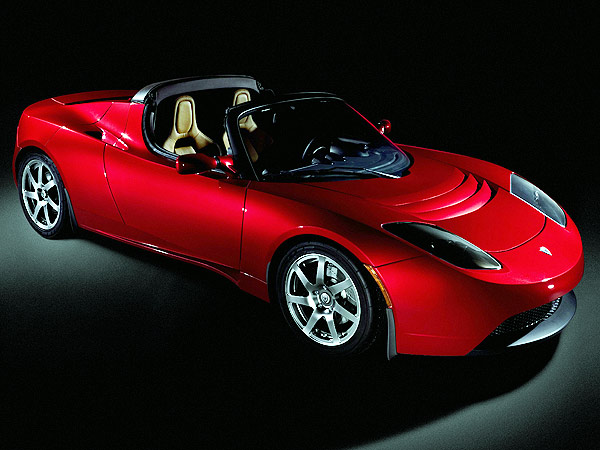 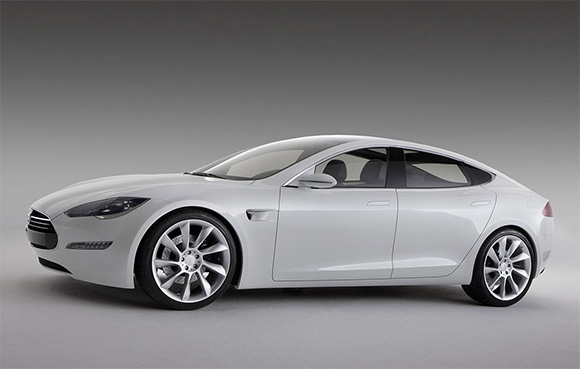 Tesla Motors
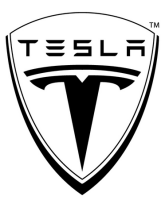 Tesla Worldwide Store Locations
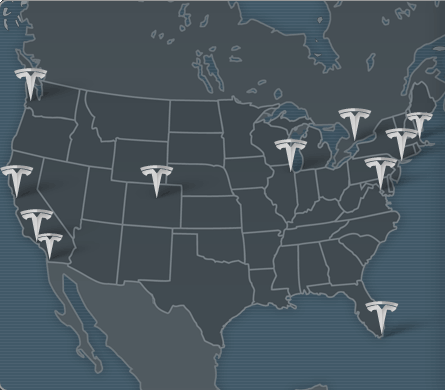 Distribution Strategy
Distribution Strategy
Operations out of 19 stores in North America and Europe
Zero-level channel strategy
Positive:
Exceptional service
Down side:
Use of own resources  higher cost
Miss on marketing opportunities intermediaries provide
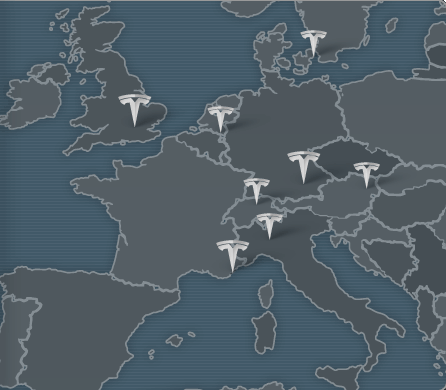 Source: Tesla.com
Tesla Motors
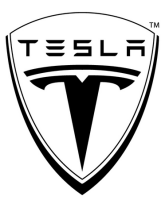 Distribution Strategy
Distribution Strategy
Pull strategy
Clients go through the Tesla website for any purchases

Future initiatives
Increase channel levels 
One level with exclusive number of distributors
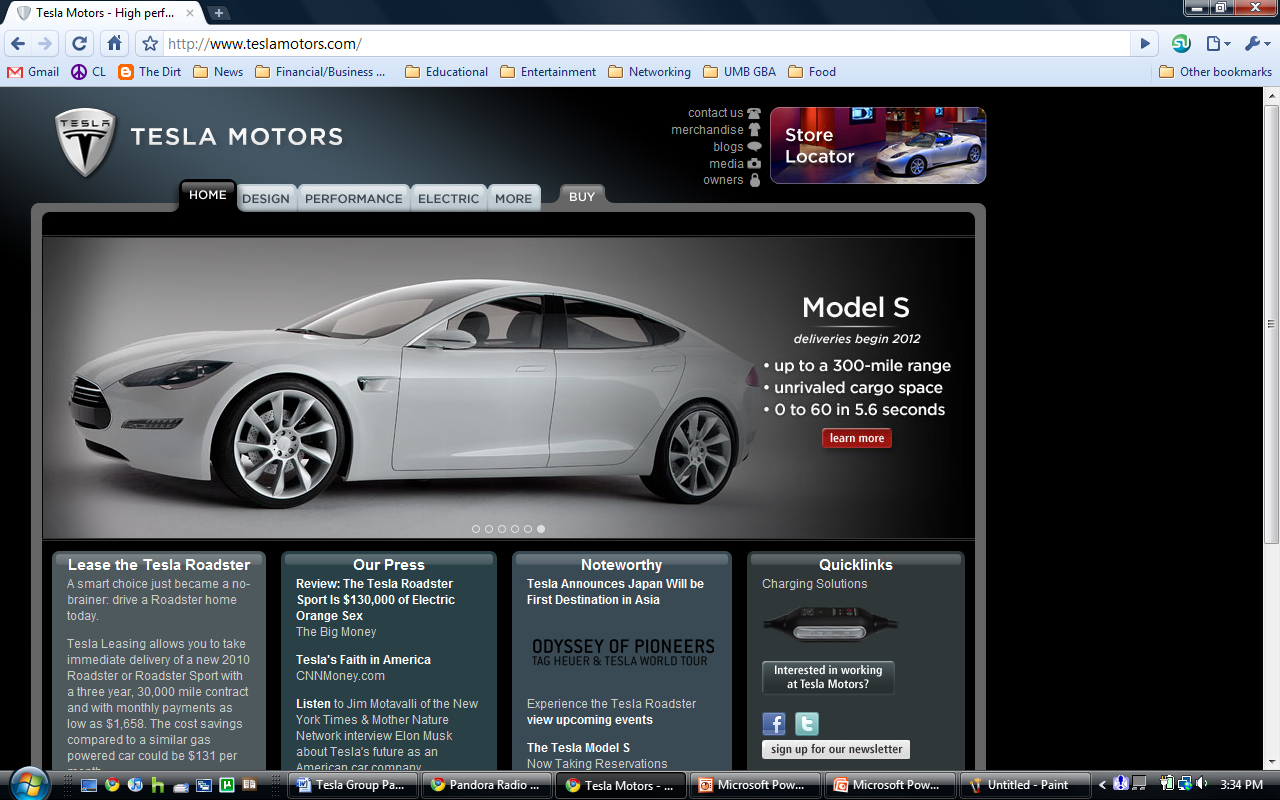 Tesla Motors
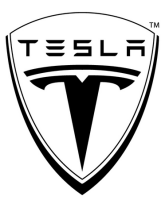 Recommendations
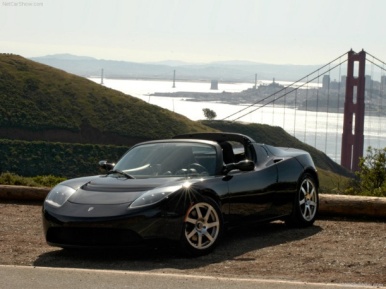 Other Recommendations
Define Electric vs. Hybrid Vehicles
Emphasize differences to consumer

Change Advertising Methods
Biggest Weakness = Brand Awareness
 Tied to resale value
Warranty/Lease program?
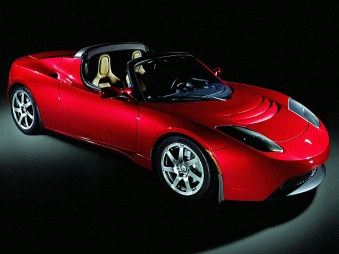 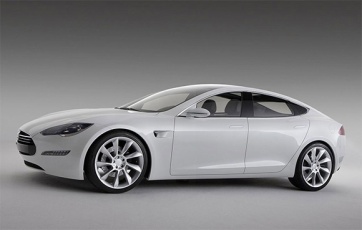 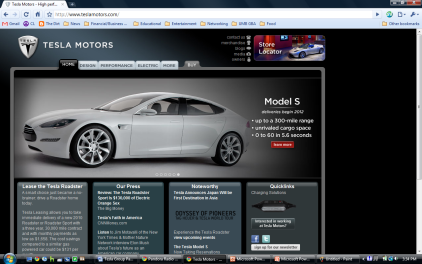 Tesla Motors
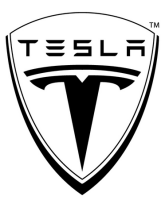 Questions?
Questions?
Questions?
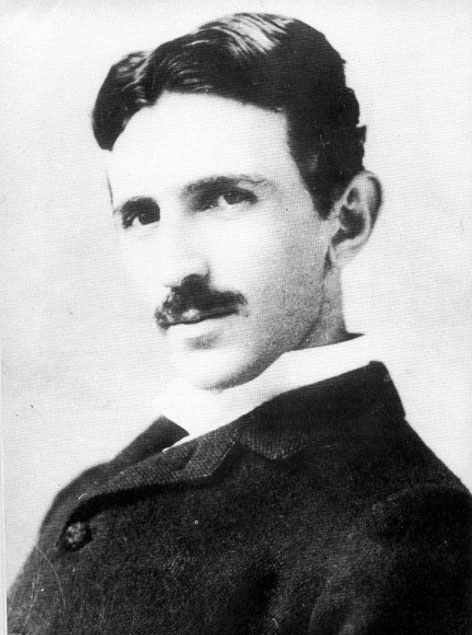 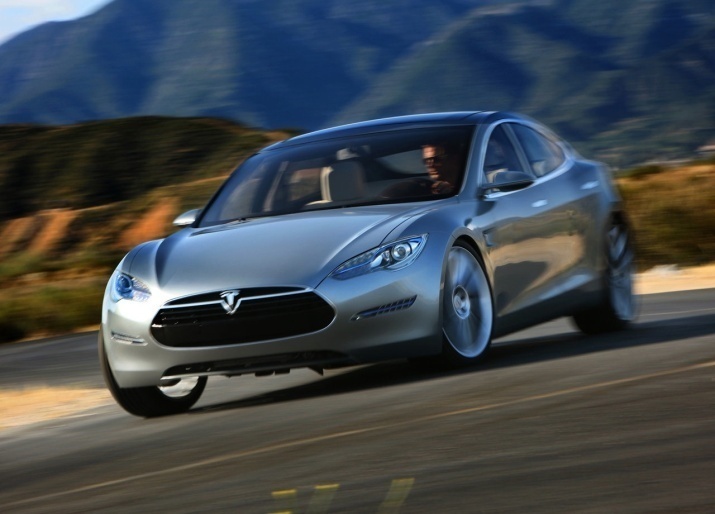 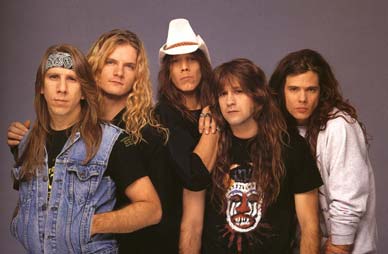 Disclaimer: Tesla Motors is not to be confused with inventor Nikolai Tesla or the 80s glam-metal band, Tesla
Thank You!